ほなみ通信
Health letter
Vol.６６
Take Free
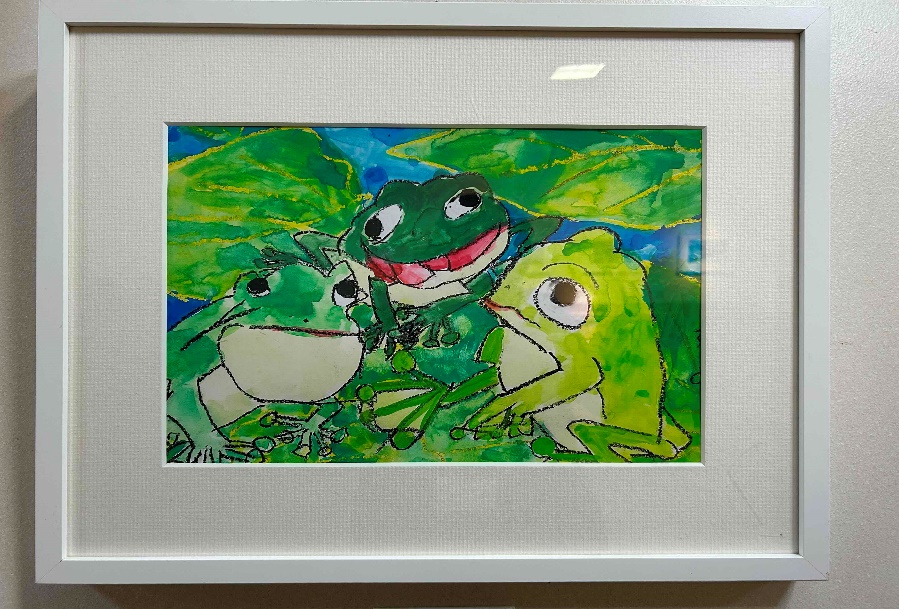 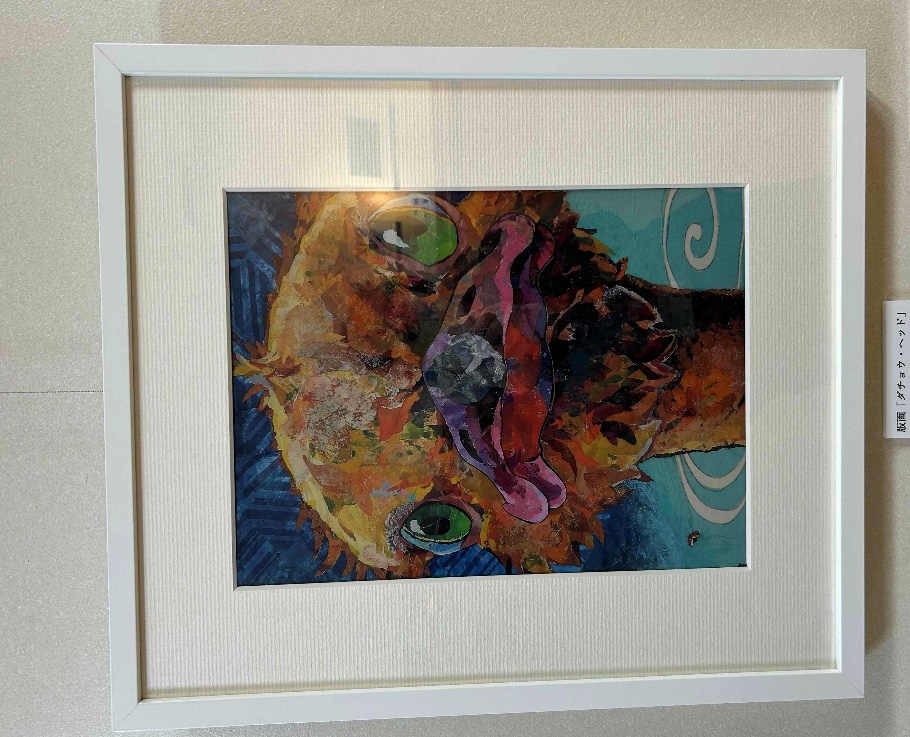 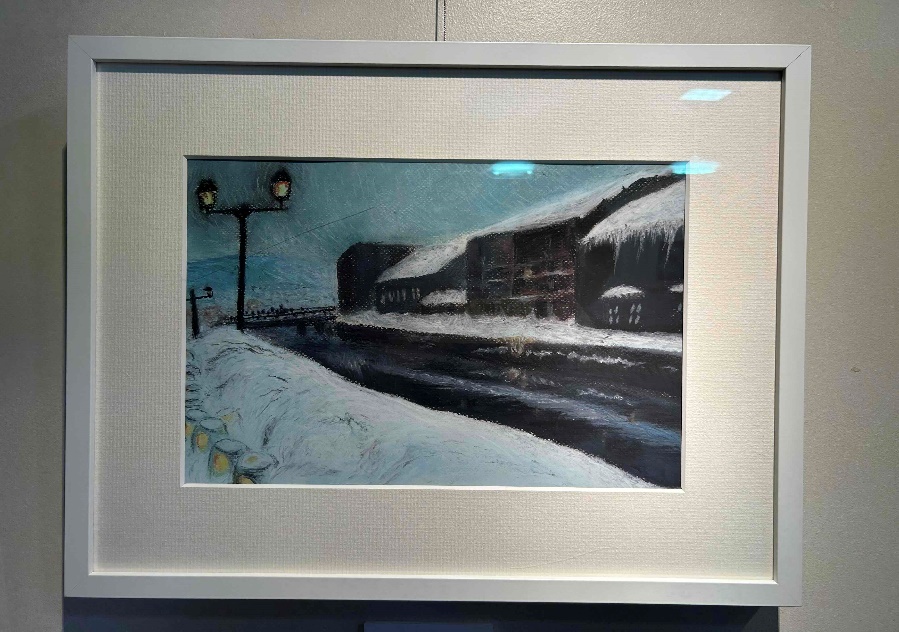 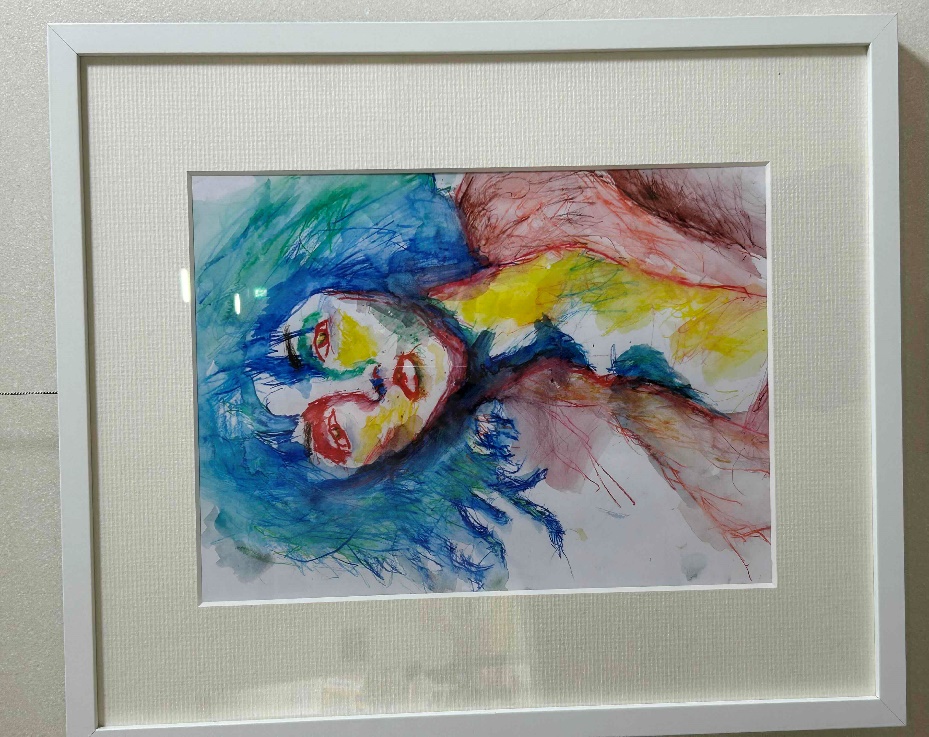 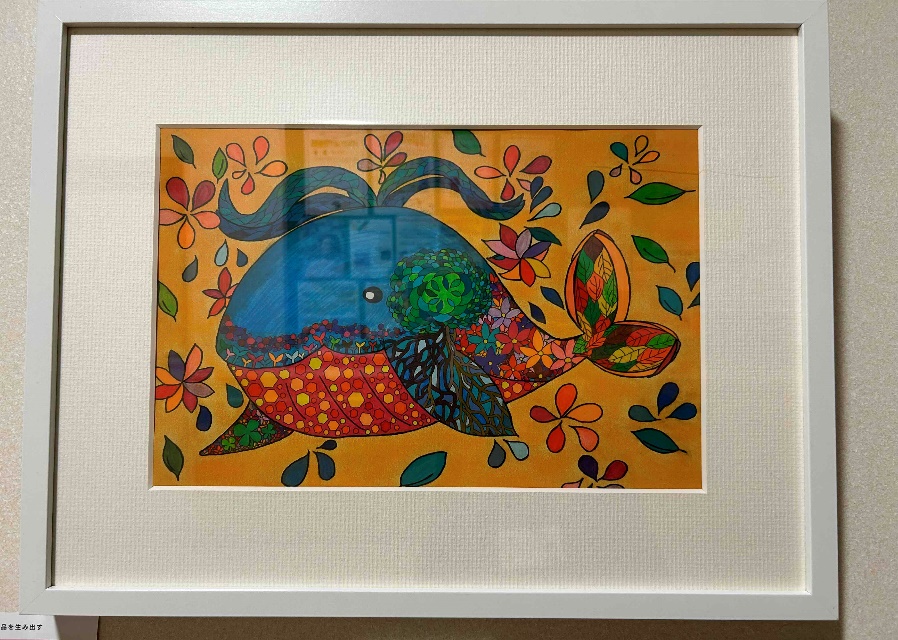 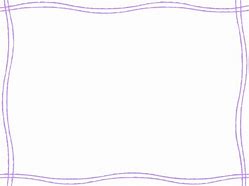 福岡県障がい者アートレンタル事業展示会
２０２４年
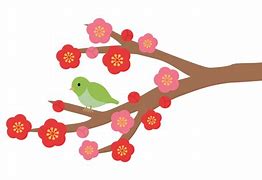 講座・イベントカレンダー
２
月
デジタル一眼レフカメラ教室生徒募集❣
講座・イベント一覧
【募集要領】
　2024デジタル一眼レフカメラ教室（基礎コース）
　　〇とき：毎月第１木曜日（月１回）１０時～１２時
　　第１回は４月４日（木）　全１２回
　　〇場所：福祉センター研修室１－２
　　〇月謝：１，５００円　〇募集人数　１０名程度
　2024デジタル一眼レフカメラ教室（中級コース）
　　〇とき：毎月第３木曜日（月１回）１０時～１２時
　　第１回は４月１８日（木）全１２回
　　〇場所：福祉センター研修室１－２
　　〇月謝：２，０００円　〇募集人員　６名程度
イ
ハワイアン・フラと
ホノルルハワイアンズ
発表会
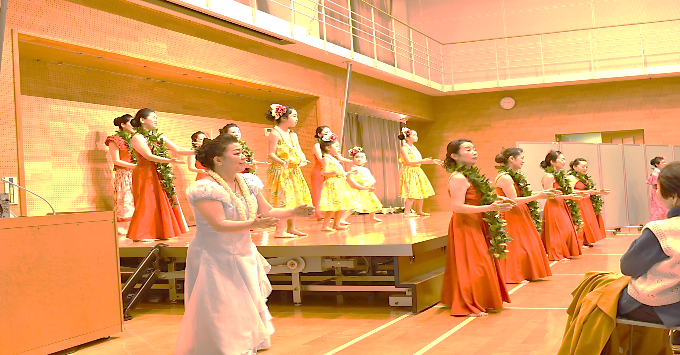 ロビーコンサート　ウクレレダンディーズ
１２月９日
★　とき：２月２５日（日）
★　時間：１３時～１５時３０分
★　場所：多目的ホール
　　　　★入場無料
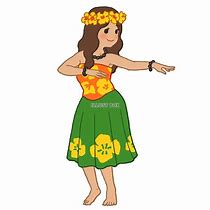 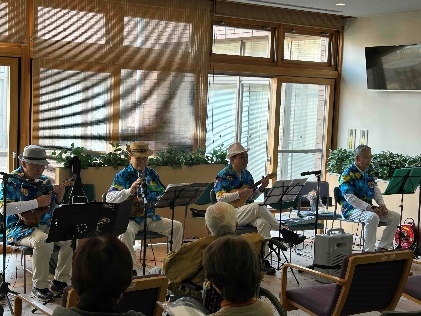 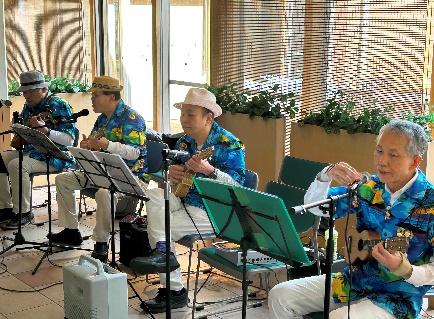 展
カメラ教室作品展　
〇午前の部：2月１日（木）～14日（水）
〇午後の部：2月14日（水）～28日（水）
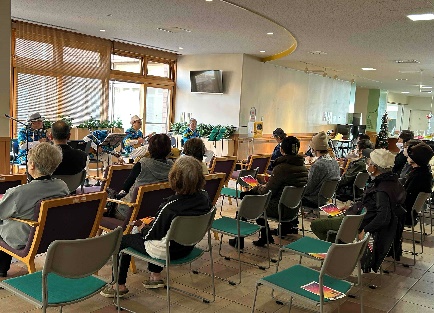 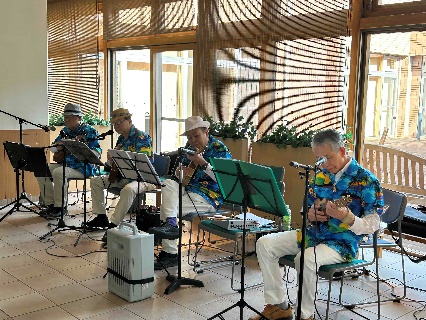 湯
季節の湯　「薬草香湯」　　　　　　　　　　　　　　　　　　　
　　　開催日：２月１６日（金）
　　　場所：ほなみの湯
②
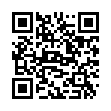 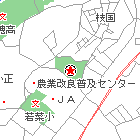 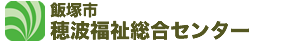 飯塚市穂波福祉
総合センター
ホームページ
［所 　在　 地］〒820－0081　飯塚市枝国402-100
［電 話 番 号］0948-21-6330（代表）
［　Ｆ　Ａ　Ｘ   ］0948-21-6332
［  Ｅ メール  ］iizuka@honami-f.com
［ﾎｰﾑ・ﾍﾟｰｼﾞ］http://honami-f.com

　　指定管理者　㈱トキワビル商会
利用時間/
トレーニングルーム　    午前９時～午後９時
浴室　　　　　　　　         午前１０時～午後９時
大広間・生涯学習室 ・
研修室・多目的ホール　午前９時～午後10時